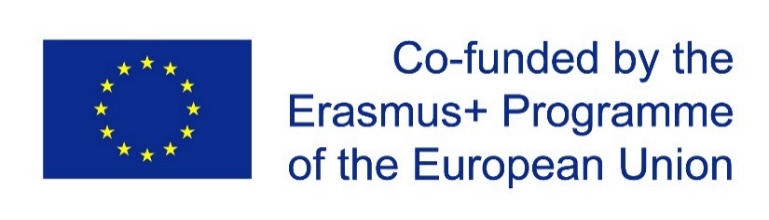 Current State of SMSE
Developing the Sharing Modelling and Simulation Environment platform
Working Group on SMSE
Working Group on SMSE
sammy.verslype@kuleuven.be,
ludovic.espeel@kuleuven.be,
joan.peuteman@kuleuven.be,
akf1942@gmail.com,
igor_timoshchenko@yahoo.com,
Galynsky@bsu.by,
s.hvesenya@gmail.com, наверное, стоит исключить?
apldrozd@gmail.com,
dzyubenko.alan@gmail.com.
Thank you on feedback
More topics are upcoming
Newsfeed
What SMSE could be like?
E-books materials
Web-resource
Course materials
Interactive Engine (probably, Jupyter Notebook)
Easier access to (some) of projects’ book
JupyterHub for running online Python
Must be discussed
nbgrader for evaluation of students
Scripts & visualization
Letter is upcoming
Grading of students work
Free preliminary edition of SMSE
Creation of Moodle section for SMSE content
Filling SMSE section on Moodle with links to Collab & related teaching notes
The development of SMSE would take time → lets start creation interactive content before it is finished
With preliminary SMSE team colleagues we will be able to work on content for SMSE early, as Google Collab is compatible with the future full version of the platform
17.4 days
203 days
142 days
76 days
66 days
26 days
44 days
67 days
61 days
2020
2022
Today
Tender procedure is over, work begins
Apr 11
First Workshop on real SMSE prototype
Technical requirements for SMSE are finalized
Jun 20
SMSE is developed, migration of content from Colab & Eduphys
Jan 3
Moodle section for uploading of interactive content is opened
Nov 1
SMSE working group creation
Jan 3
Dec 4
2020
2021
2022
Dec
Feb
Apr
Jun
Aug
Oct
Dec
Feb
Apr
Dec 7 - Dec 30
Development of Moodle section for placing links to Google Collaboratory and guides on interactive content
"Preliminary" SMSE version
Jan 17 - May 3
Clarification and revision of the Moodle section in accordance with the requests of the project participants
Jan 5 - Oct 15
Nov 1 - Feb 1
Content development
Developing interactive content on Google Collab and posting links and guides to it in a new section on Moodle
Migration of interactive content from Moodle and Google Collab to SMSE
Dec 7 - Jan 11
Finalization of technical requirements for SMSE and E-Learning
Jan 11 - Mar 11
Preparation and holding of a tender for the development of SMSE & E-learning Platform
SMSE testing and implementation
Apr 1 - Oct 15
Nov 1 - Feb 1
Implementation of technical requirements by subcontractors and beta-testing
Starting SMSE usage on daily basis
Jan 7 - Apr 1
Trainings, development of SMSE
Work Package 4
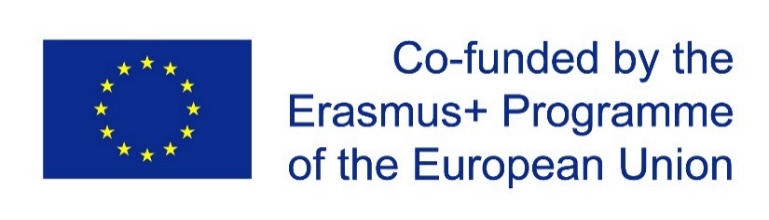 Upcoming tasks:

Workshop on Google Collab before content creation starts: could please anyone make it online?

Finalization of technical requirements for SMSE is upcoming till the first week of January – letter is upcoming;

Placement of content on Moodle: a) in books’ sections; b) in separate sections.